Unit 3 what’s that?
Workbook pages (195 – 198)
p.195
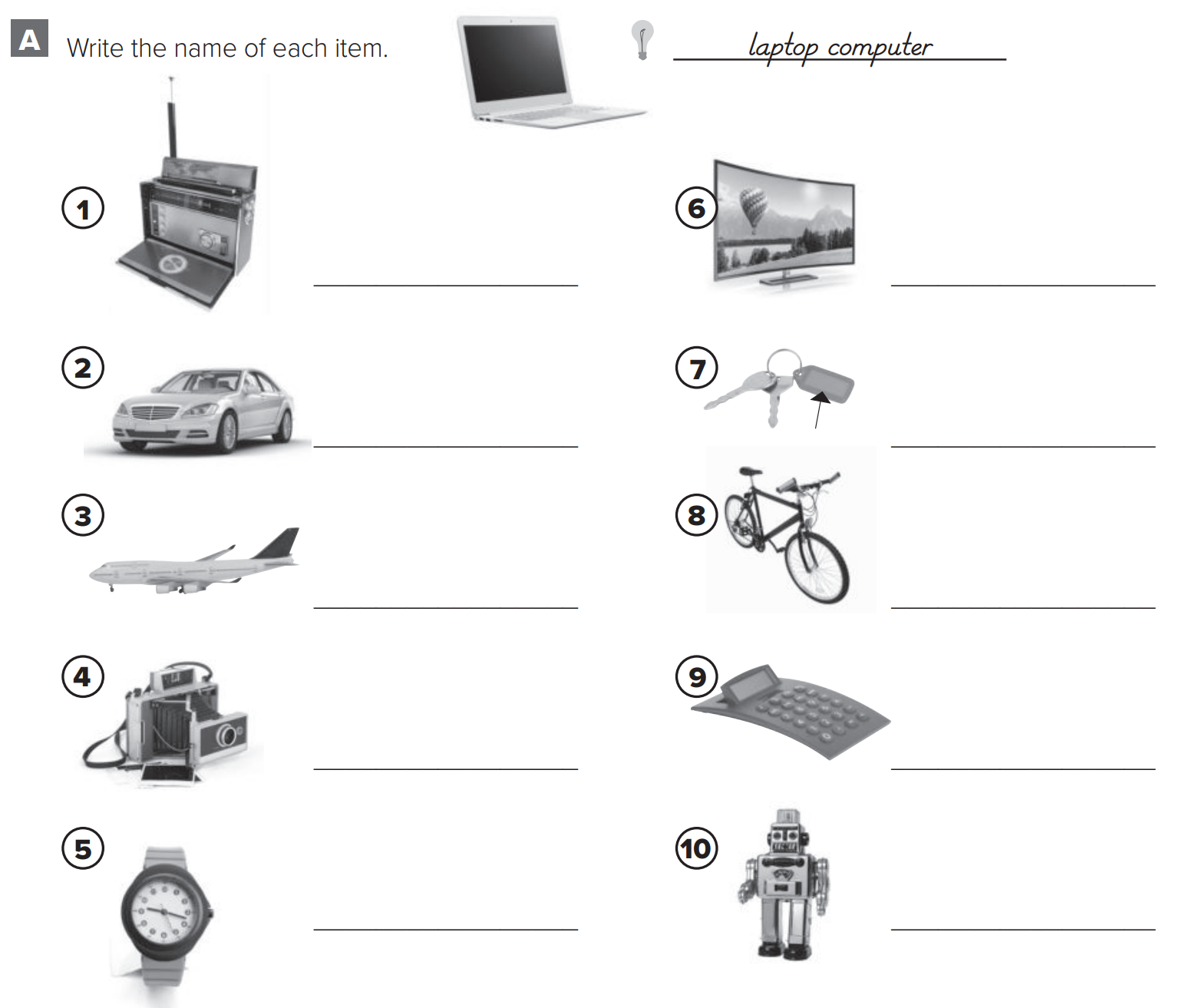 television
radio
Key chain
car
bicycle
airplane
calculator
camera
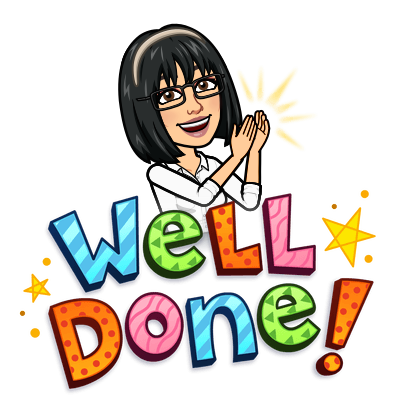 toy
watch
Dalal ALJuaid
p.195
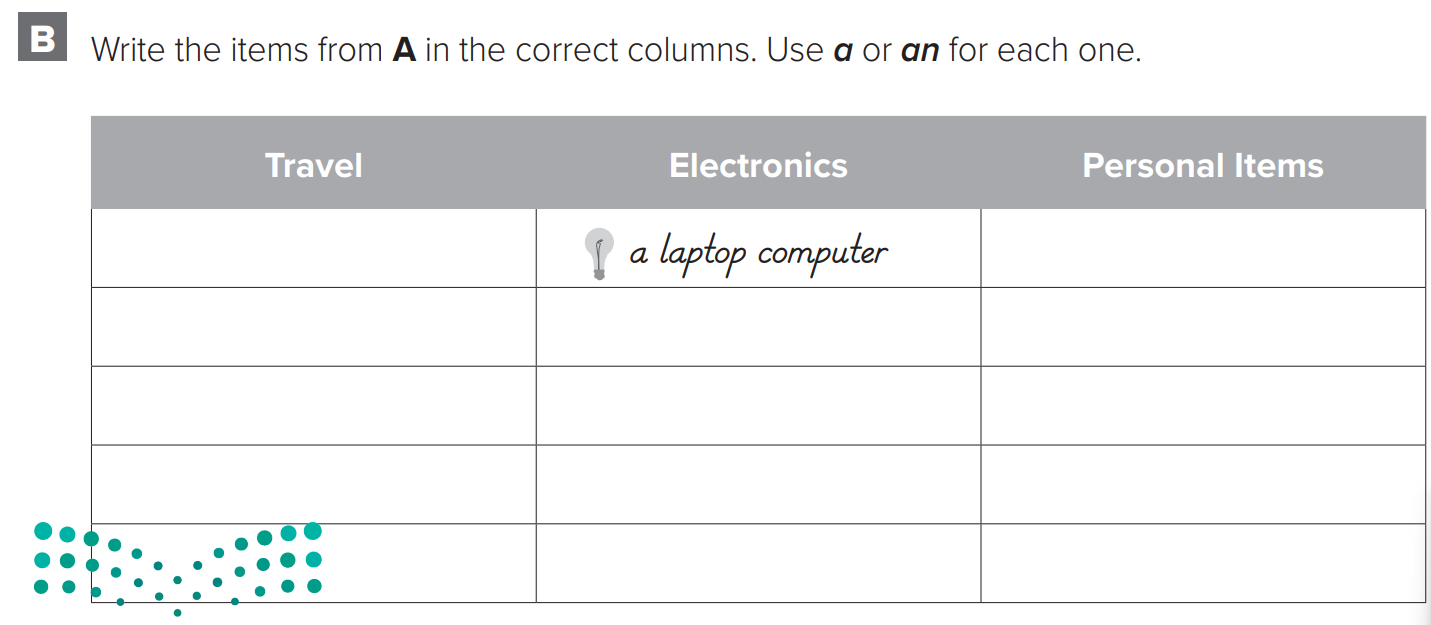 a bicycle
a watch
a radio
an airplane
a key chain
a car
a camera
a toy
a television
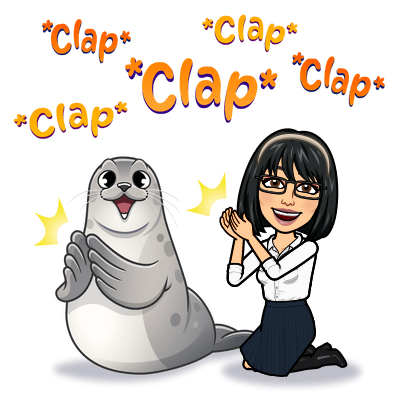 a calculator
Dalal ALJuaid
p.196
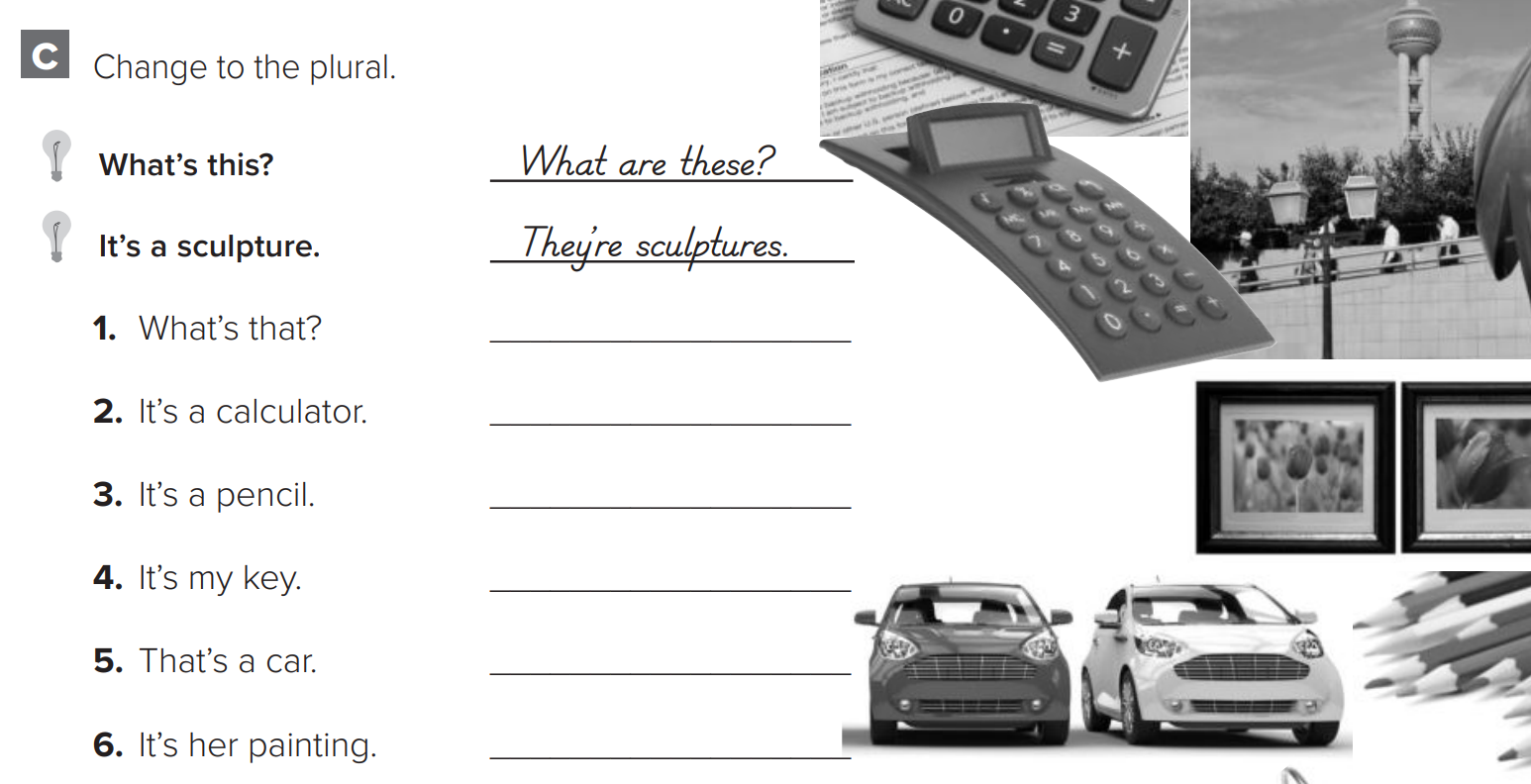 What are those?
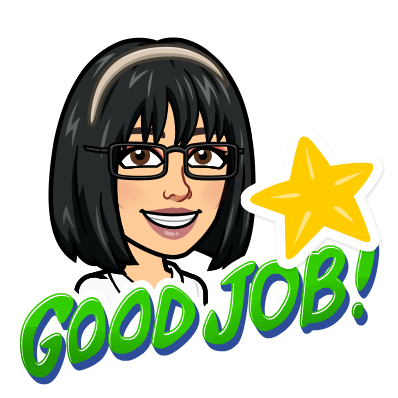 They’re calculators
They’re pencils
They’re my keys
Those are cars
They’re her paintings
Dalal ALJuaid
p.196
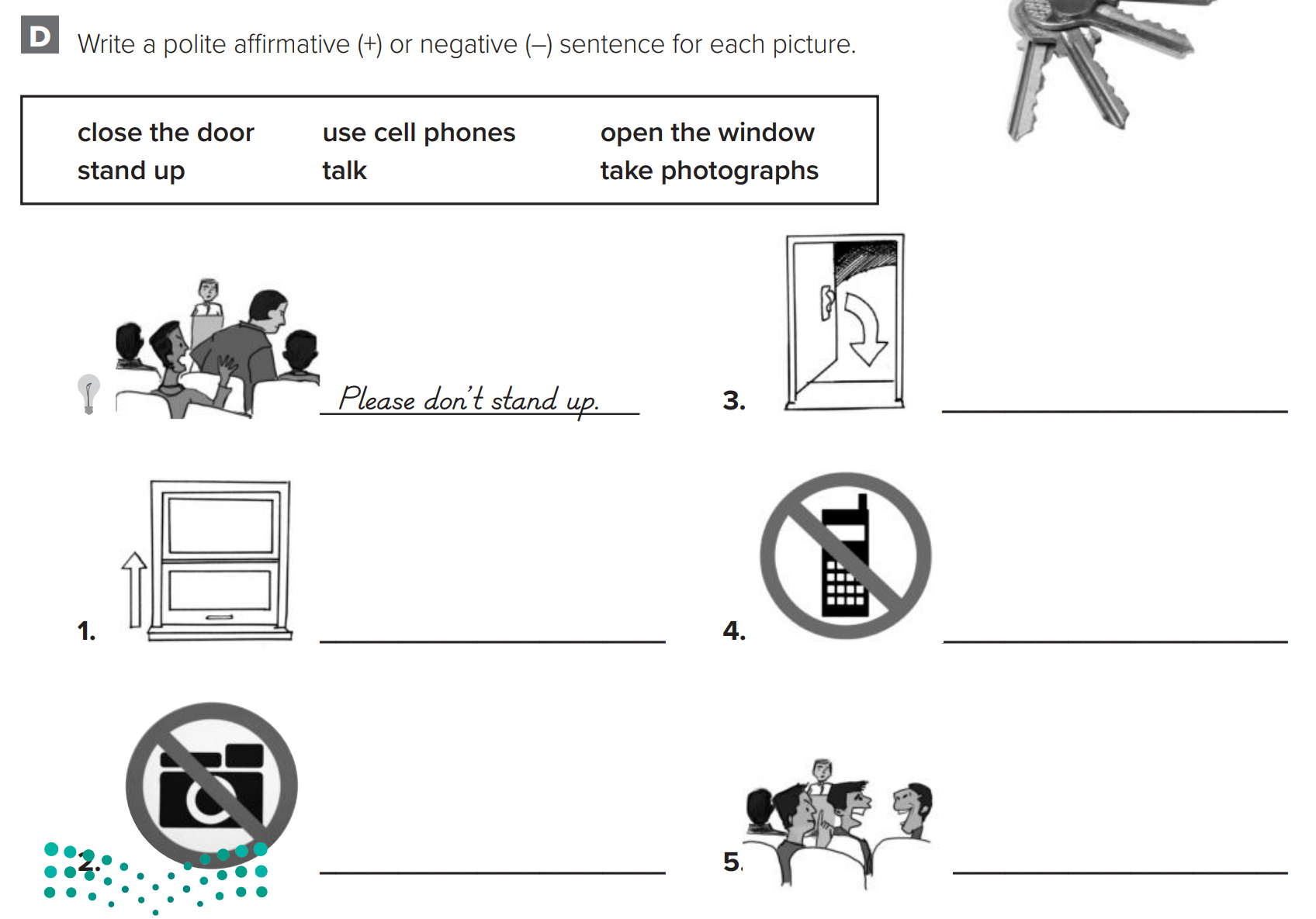 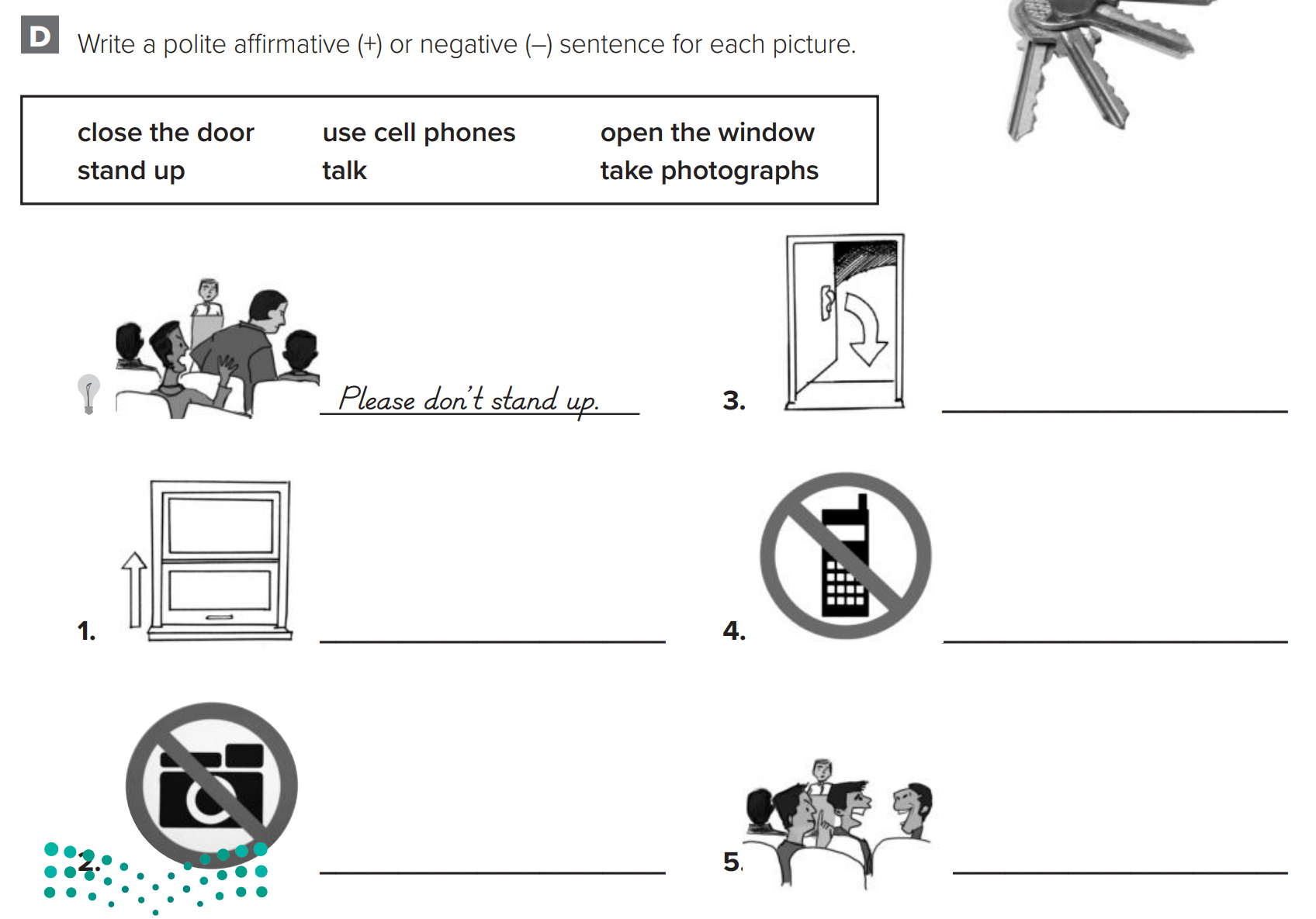 Please close the door
Please don’t use cell phone
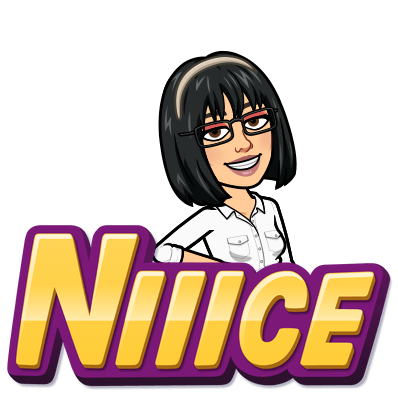 Please open the window
Please don’t take photographs
Please don’t talk
Dalal ALJuaid
p.197
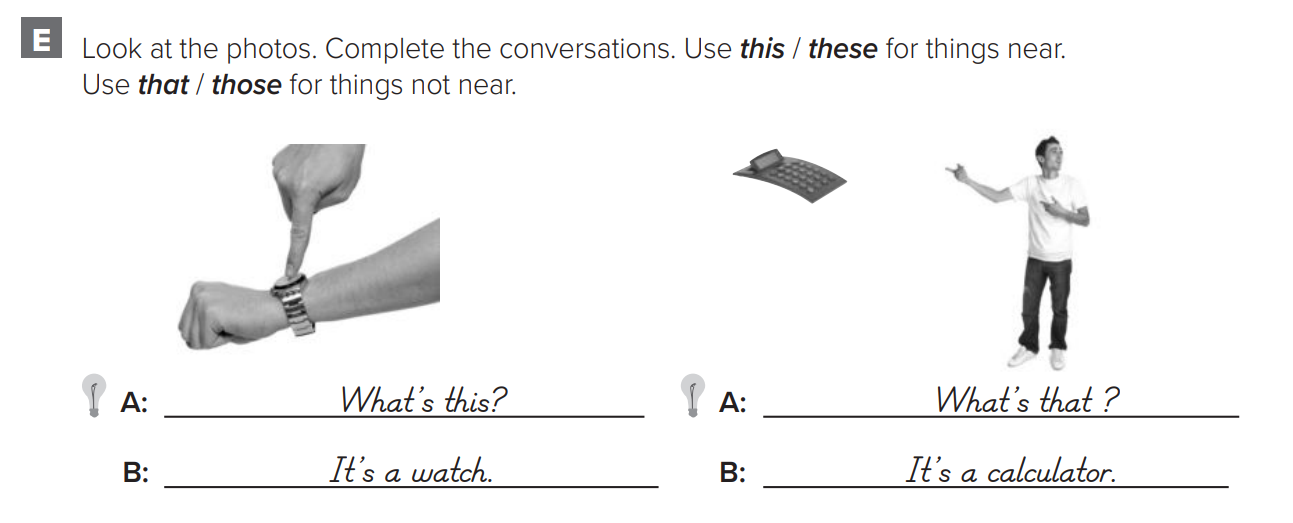 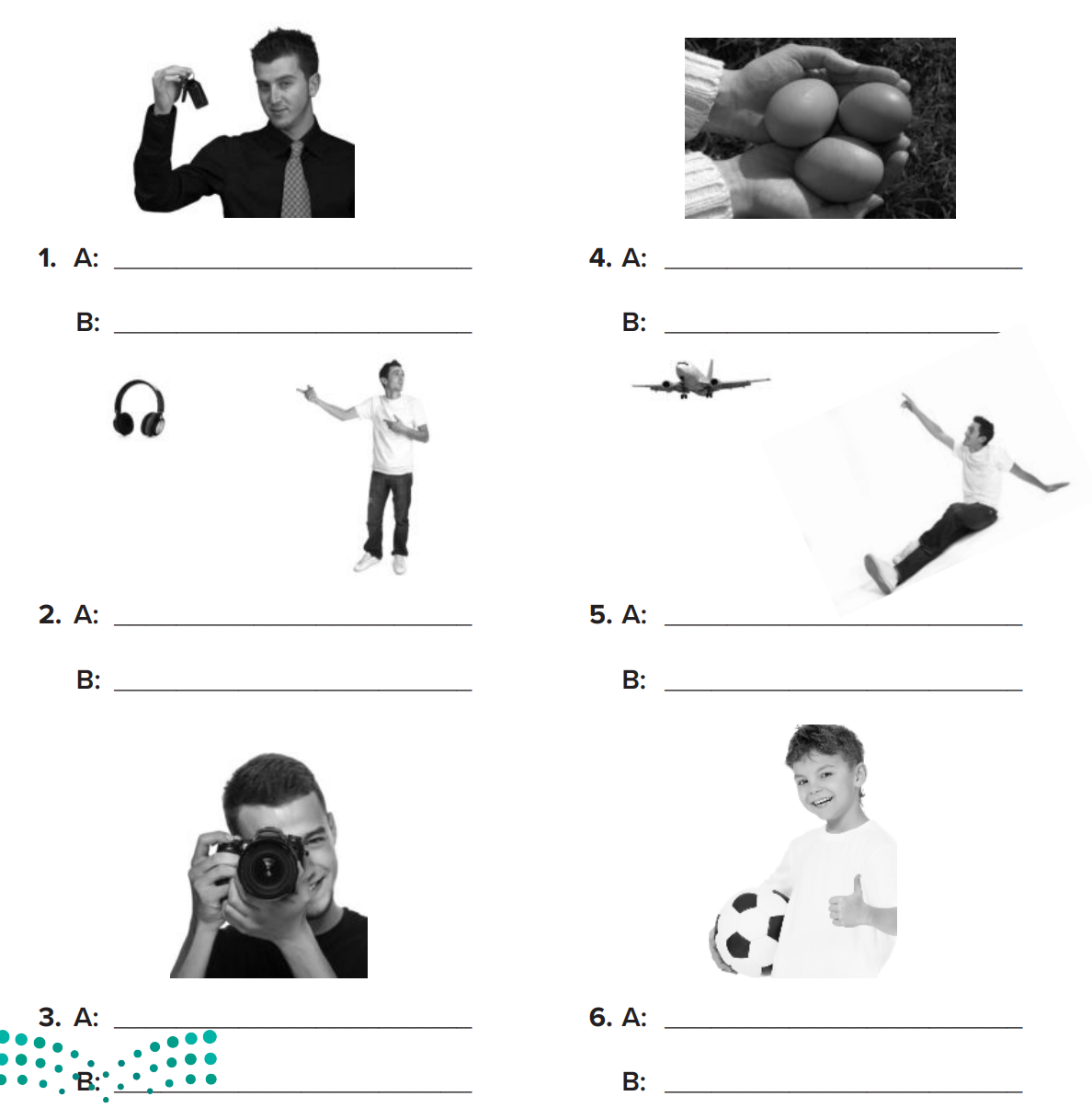 What are these?
What are these?
They’re keys.
They’re eggs.
What are those?
What is that?
They’re headphones.
It’s an airplane.
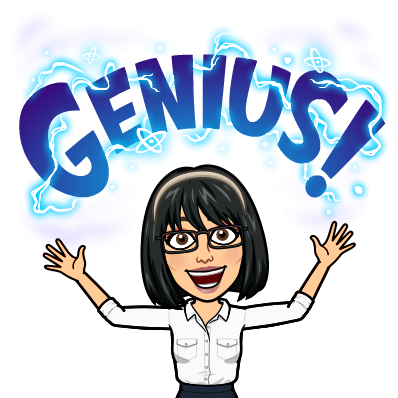 What is this?
What is this?
Dalal ALJuaid
It’s a camera.
It’s a ball.
p.198
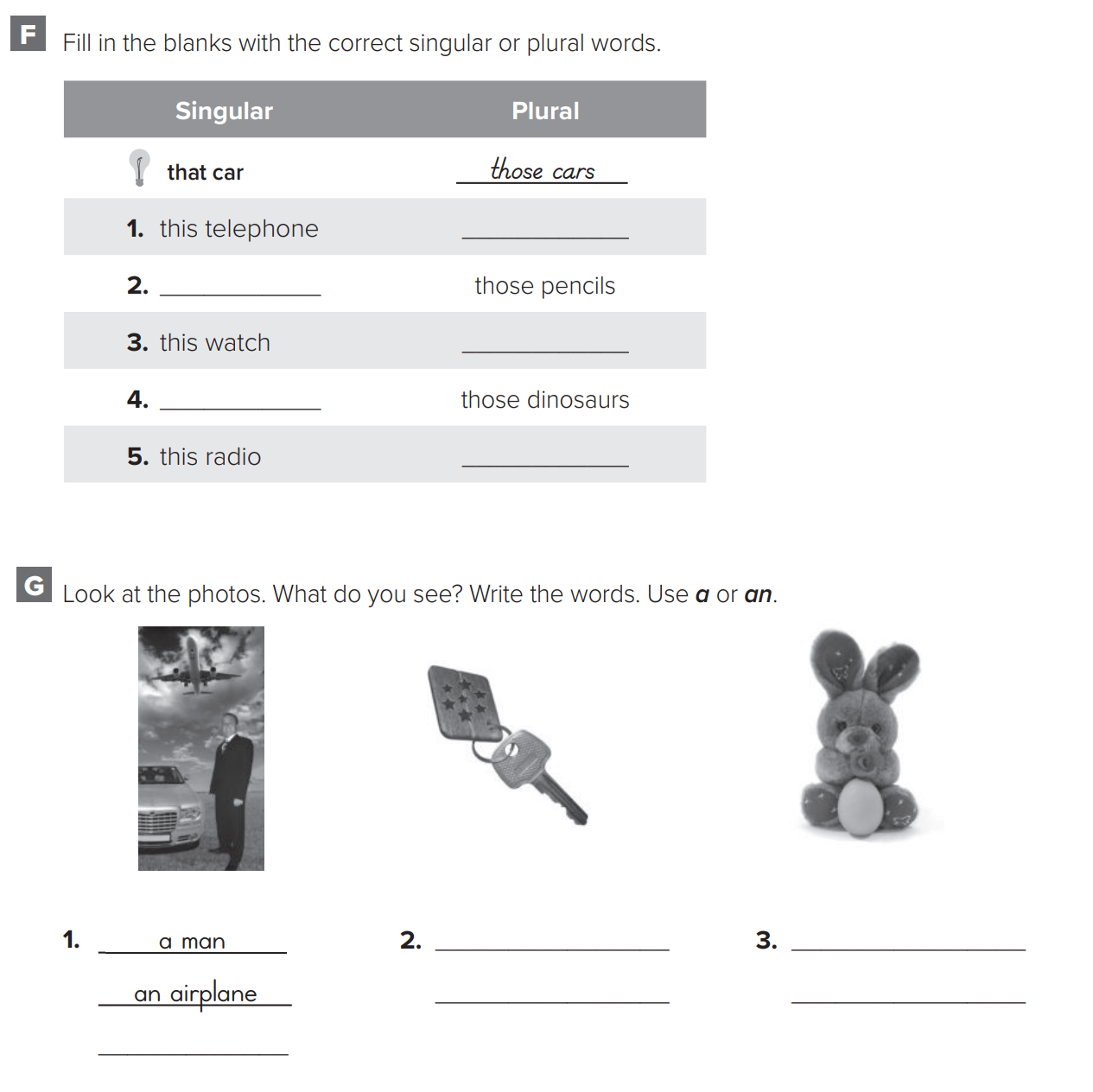 These telephones
That pencil
These watches
That dinosaur
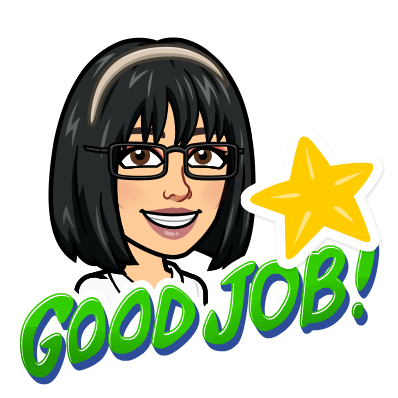 These radios
Dalal ALJuaid
p.198
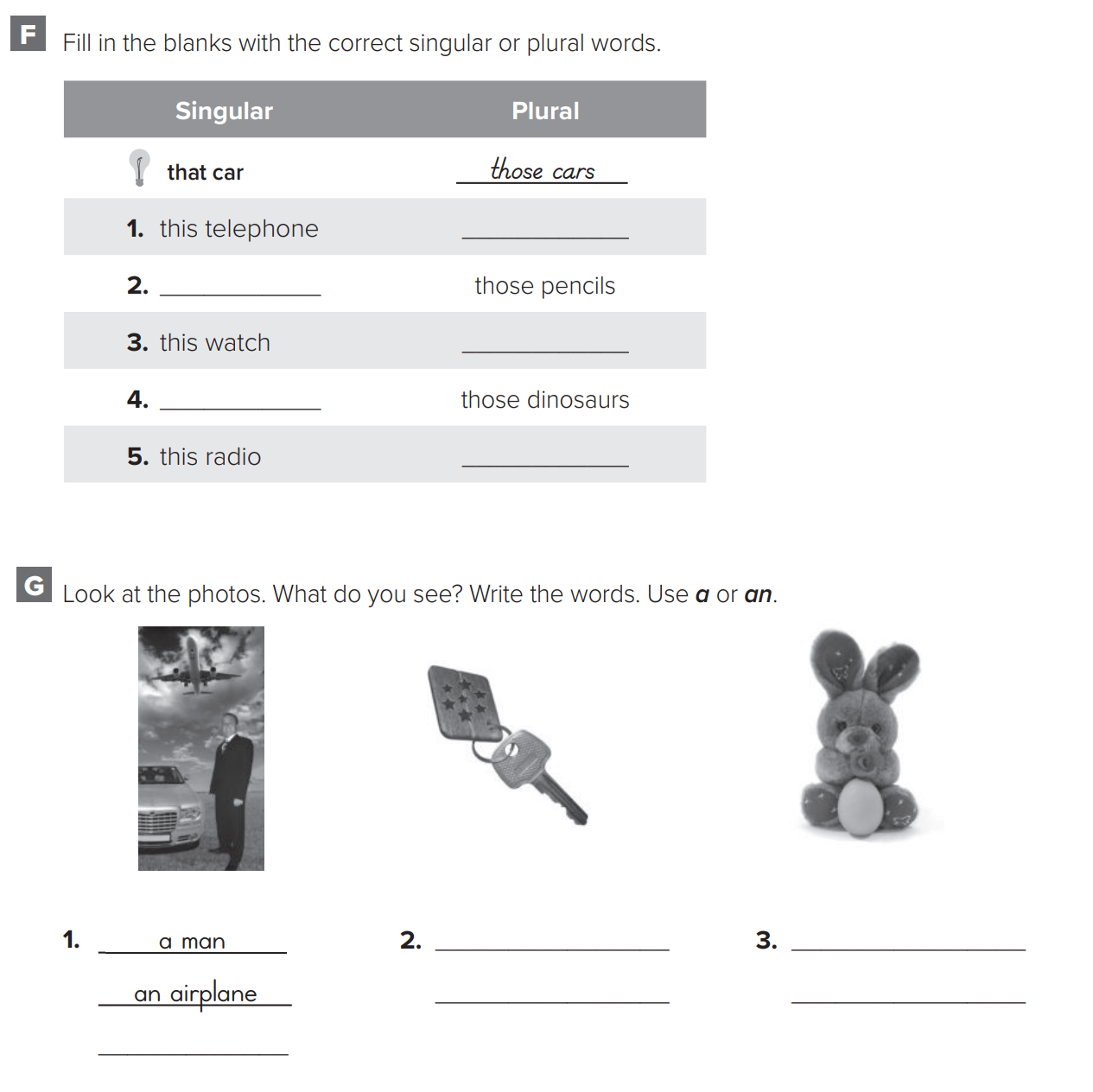 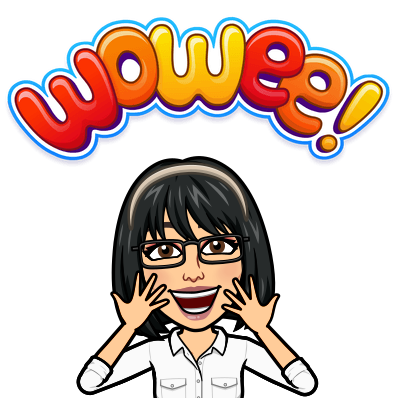 a key
a toy
a keychain
an egg
a car
Dalal ALJuaid
p.198
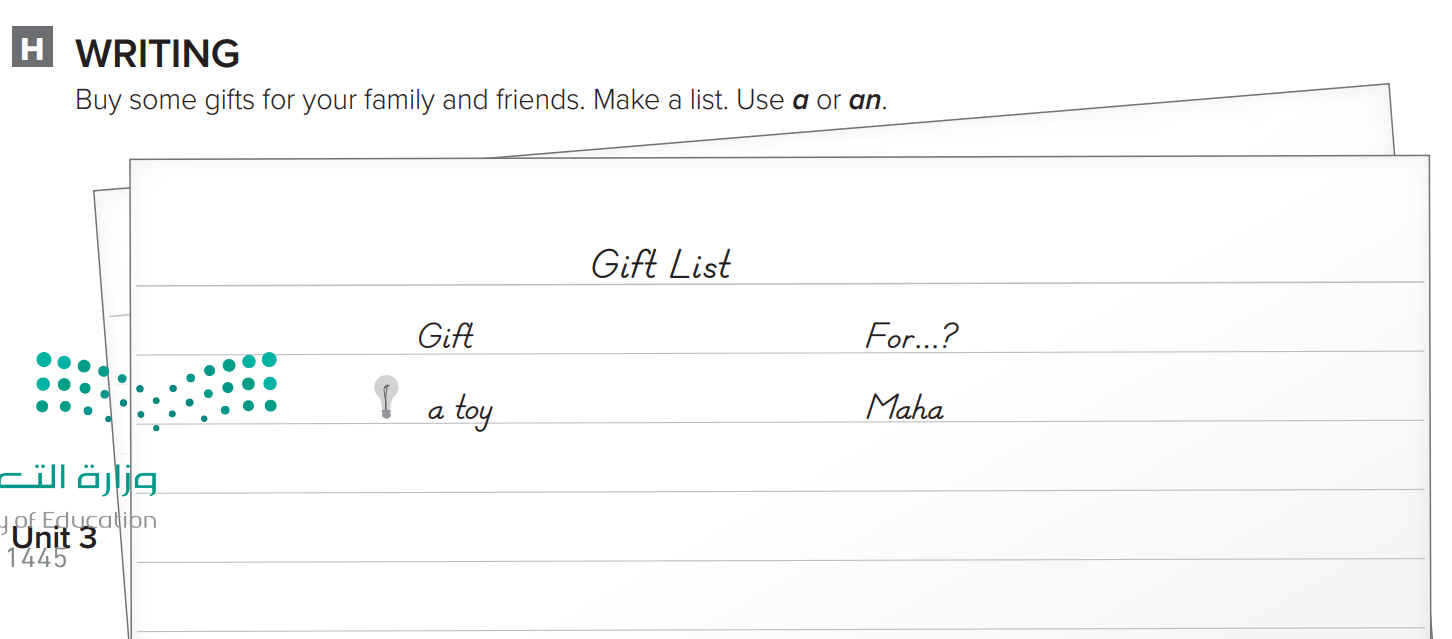 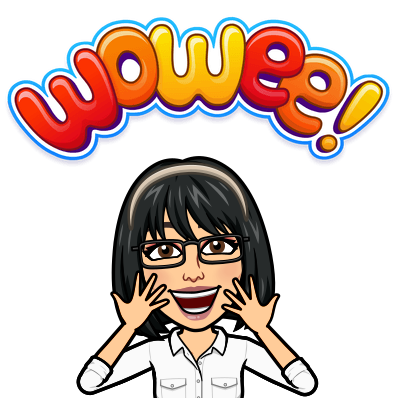 a cell phone
Wa’ad
a dress
Mom
a cup
My brother
Dalal ALJuaid